The Future of LearningthroughGlobal Liberal Arts
Responsive, Emergent Vision
and Effective, Collaborative Strategy
Emergent Process and Strategy
Nakagaki Experiment (2000)
Slime Mold Emerges to Solve Maze
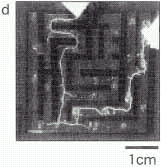 [Speaker Notes: Yet, in an experiment designed two years ago by a Japanese scientist, Toshiyuki Nakagaki, the slime mold solved this puzzle.]
Major Questions for Global Liberal Arts (GLA)
Which global/structural forces/trends affect us most?
What are our pressing global challenges/opportunities?
What do we need to learn in order to address them?
How best align the role of GLA to realize our goals?
What are the primary institutional challenges for GLA?
What are the best individual, collective GLA strategies?
Which current global, structural forces and trends affect us most?
What are our pressing global challenges(problems)/opportunities?
What do we/students need to learn in order to address them?
How best align the role of GLA to realize our goals?
What are the primary institutional challenges for GLA?
Listing
What are the best individual, collective GLA strategies?